Axe IA-TAL
Périmètre

Projets

Animation
Périmètre
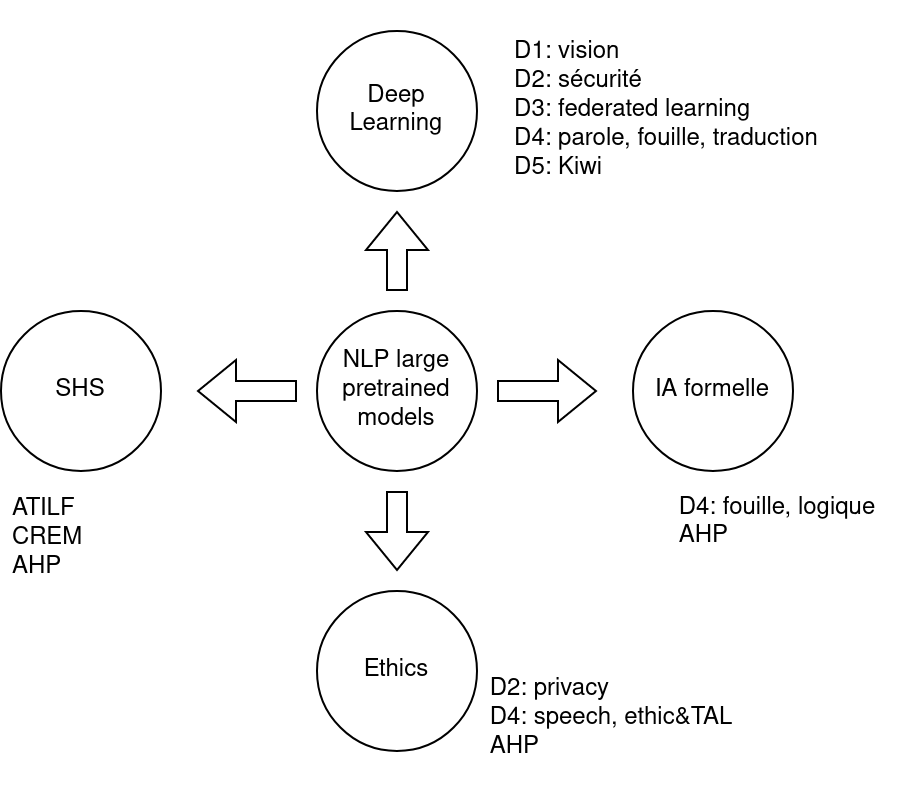 Périmètre: interdisciplinarité
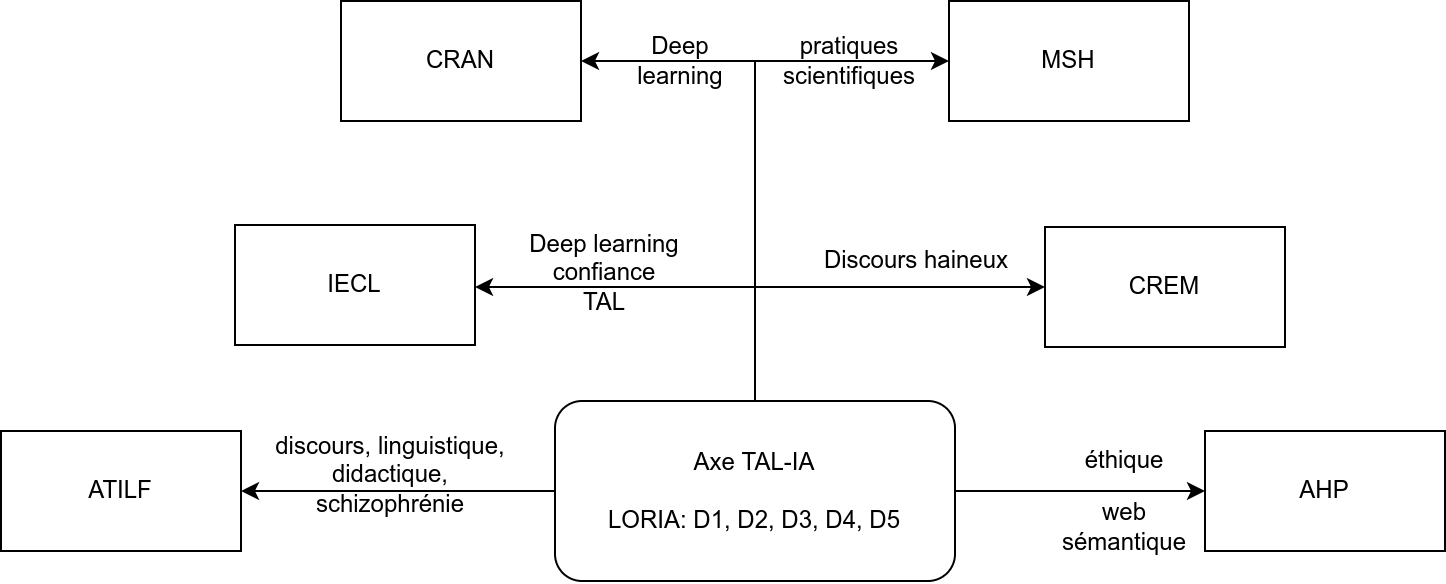 Projets
1. OLKi (région/PIA): IA, langage, éthique
2. XNLG (chaire IA): TAL
3. LIFT (GDR): resources linguistiques
4. COMPRISE (H2020): parole et vie privée
5. DEEP-PRIVACY (ANR): parole et vie privée
6. NL4XAI (ITN): IA explicable
7. PAPUD (H2020): TAL
8. AI-PROFICIENT (H2020): IA et éthique pour l’industrie
9. Humane-AI (H2020): IA et éthique
10. Web-NLG (ANR): TAL
11. CLARIN (Réseau EU): resources linguistiques
12. TAILOR (H2020): IA et confiance
13. HyAIAI (Inria): IA interprétable

Collaborations CIFRE:
– Facebook (Angela Fan)
– Huggingface (Teven Le Scao)
– Aliae (Anna Liednikova)
– Orange (Laureline Perotin, Adrien Dufraux)
OLKi
Open Language and Knowledge for Citizens

- 2018-2022, 1.5M€ (600k€ pour le LORIA)
- Consortium: LORIA, IECL, ATILF, AHP, CREM
- 4 thèses au LORIA:
	- Hoa Thien Le: analyse de sentiments
	- Nicolas Lasolle: recherche pour le web sémantique
	- Laurine Hubert: analyse du discours
	- Tulika Bose: parole haineuse
- 1 postdoc au LORIA:
	- Jiajun Pan: fouille de données
- 1 ingénieur qui poursuit en thèse au LORIA:
	- Pierre-Antoine Rault: applications distribuées
OLKi: animation
- Groupe de travail sur le deep learning
	- mailing-list deeploria, 2 reading groups

- Groupe de travail sur l’éthique de l’IA
	- Charte IA (licence des modèles)
	- Cycle de séminaires & workshops philo-info

- Environ 40 vidéos: https://olki.loria.fr/portfolio/videos/
	- vulgarisation de l’IA
	- séminaires philo-info
	- vidéo-pitch...
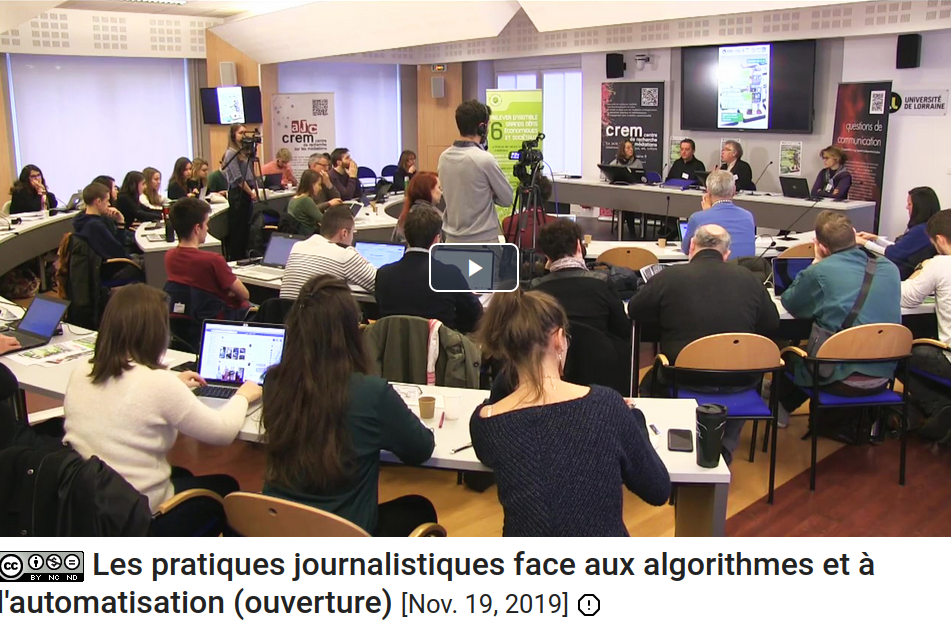 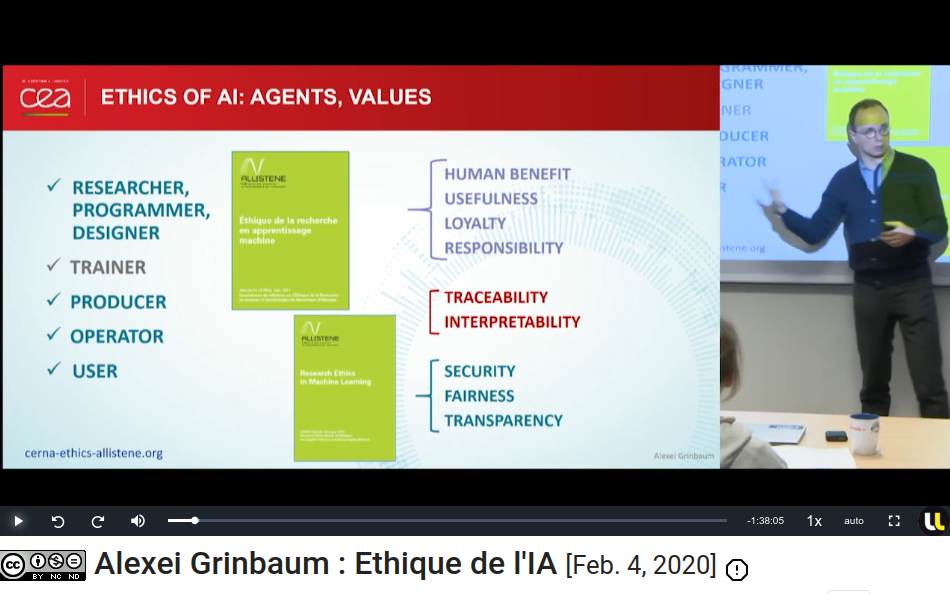 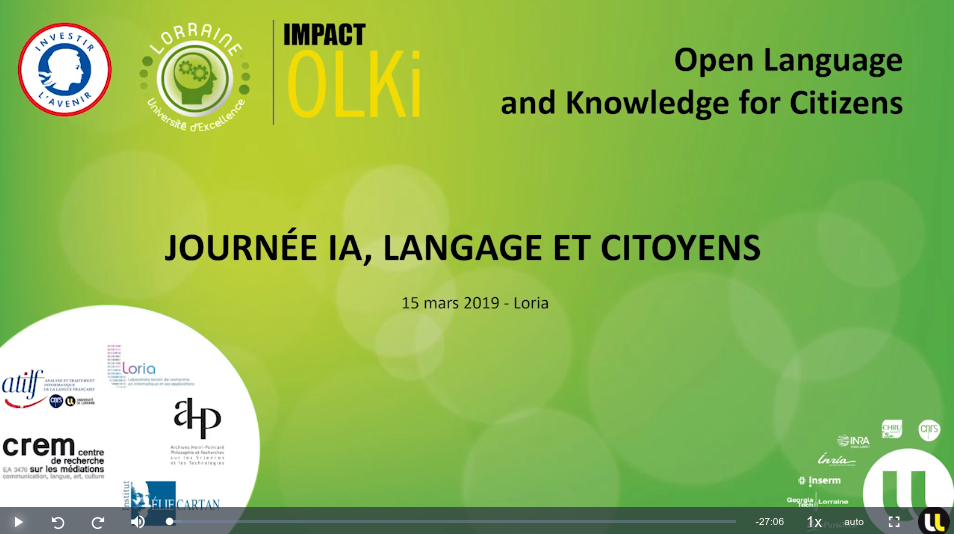 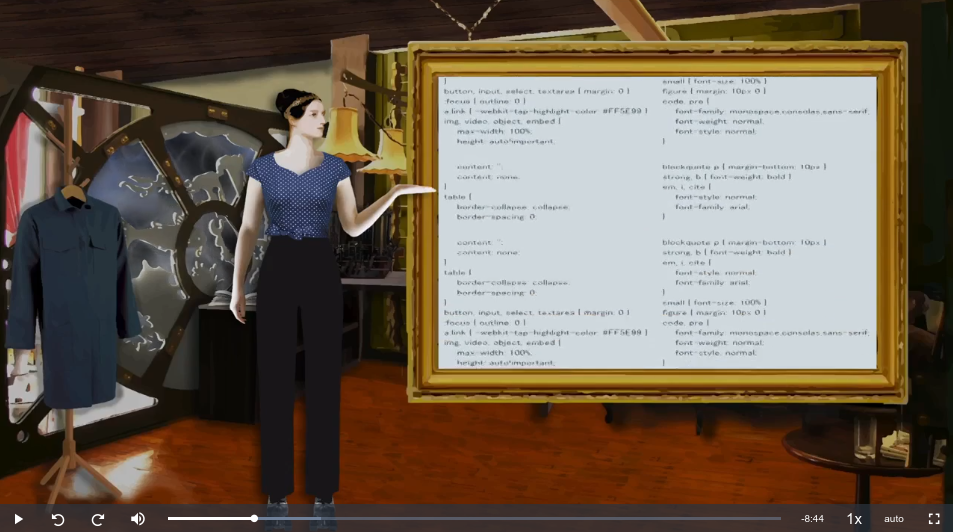 Axe TAL-IA: construire des ponts entre les projets
- Depuis le projet PAPUD (LORIA-Bull-Atos)
	- Modèles de deep learning historiques pour le TAL
	- Réutilisation en contexte industriel: analyse des logs systèmes

- Via OLKi (LORIA-ATILF-AHP):
	- Développement des modèles de langue
	- Prise en compte des aspects éthiques: collaboration avec AHP

- Vers le projet AI-PROFICIENT (LORIA-CRAN):
	- Renforcement des aspects éthiques
	- Spécialisation des modèles time-series
	- Nouveau thème: federated learning
Axe TAL-IA: formation & recherche
- Deux écoles d’été Python4NLP

- Master TAL ERASMUS Mundus

- Formations BAC+5:
	- Cours de deep learning, TAL à l’IDMC
	- Cours de machine learning à l’Ecole des Mines


https://ia.loria.fr
Exemple: Hate speech detection
- Collaboration avec le CREM et Sheffield Univ.

- Résoudre le problème des “hate speech detectors” qui se focalisent sur les mauvaises corrélations en cross-datasets
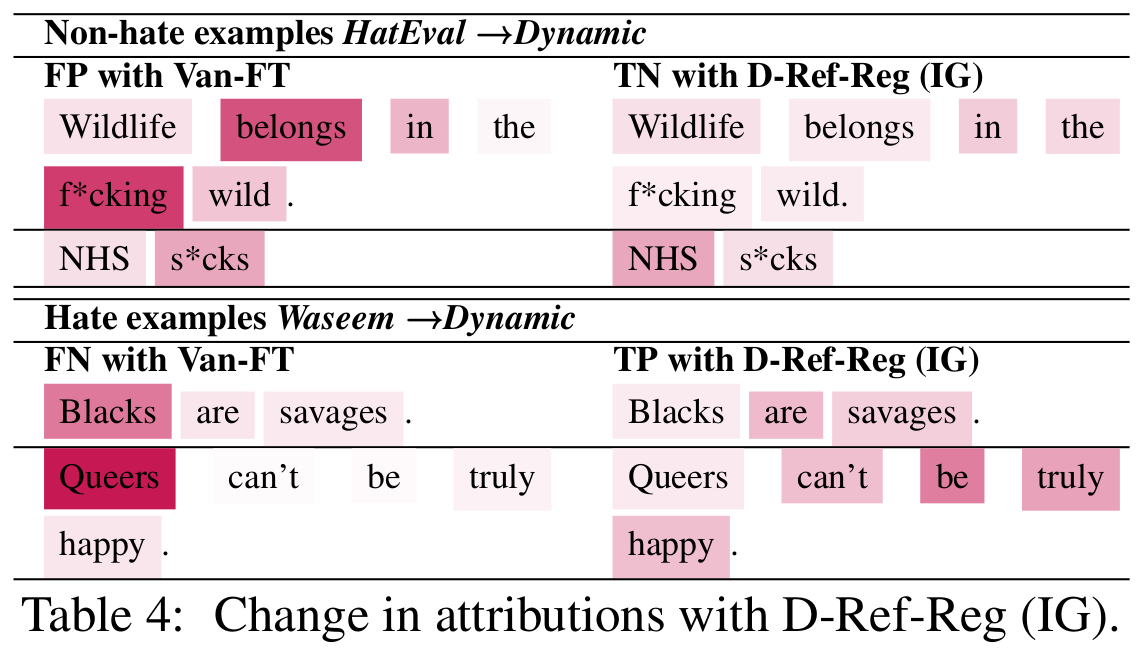 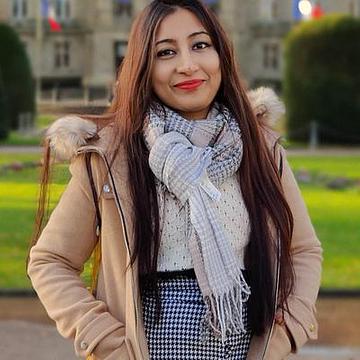 Tulika Bose
Extrait de Bose & al., ACL Findings 2022
Exemple: Web Sémantique
- Collaboration avec les AHP

- Propose un langage de transformations de requêtes SPARQL associées à des coûts de transformations et des explications
- Appliqué au corpus de la correspondance de H. Poincaré
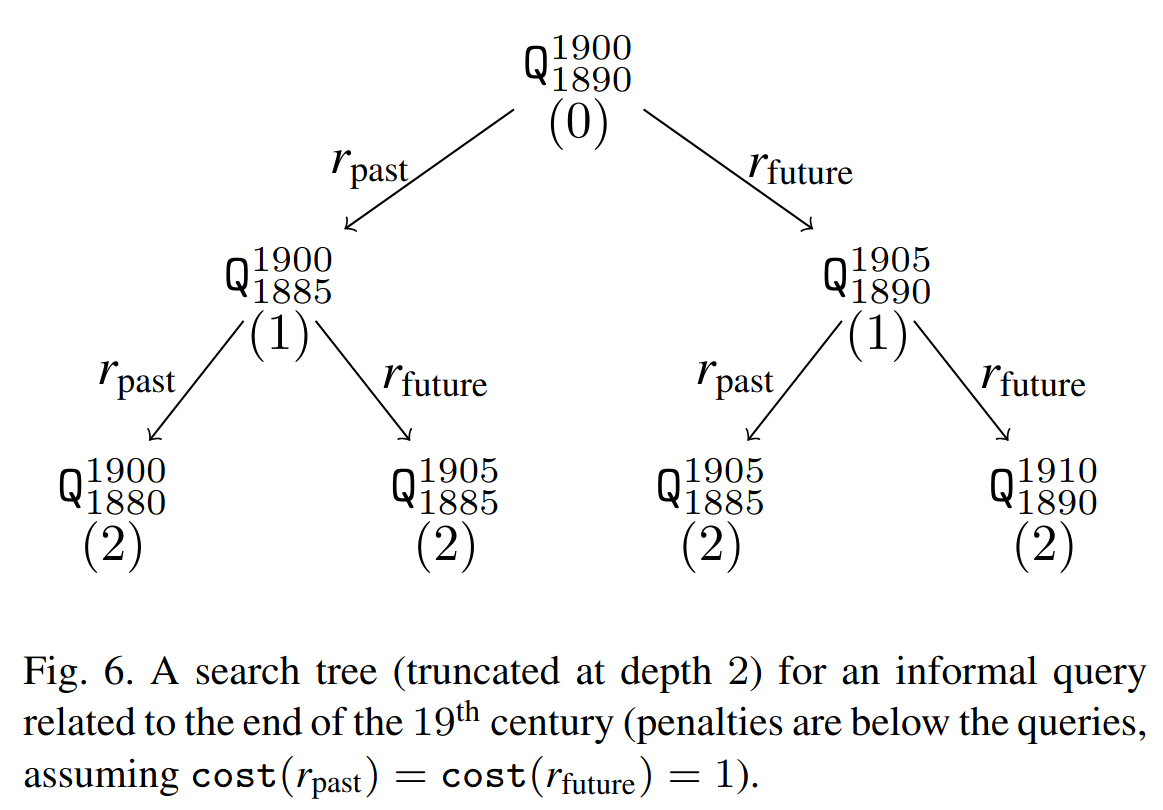 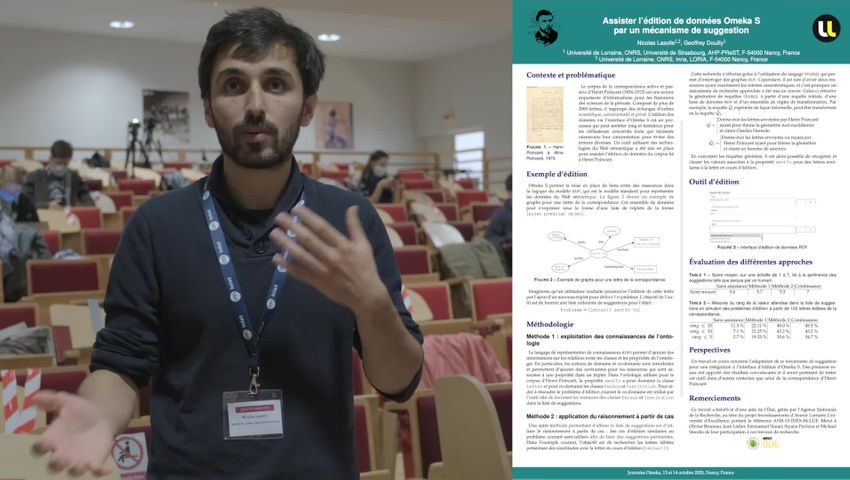 Nicolas Lasolle
Extrait de “Semantic Web” 2021